Scripture Reading: Ephesians 2:1-10
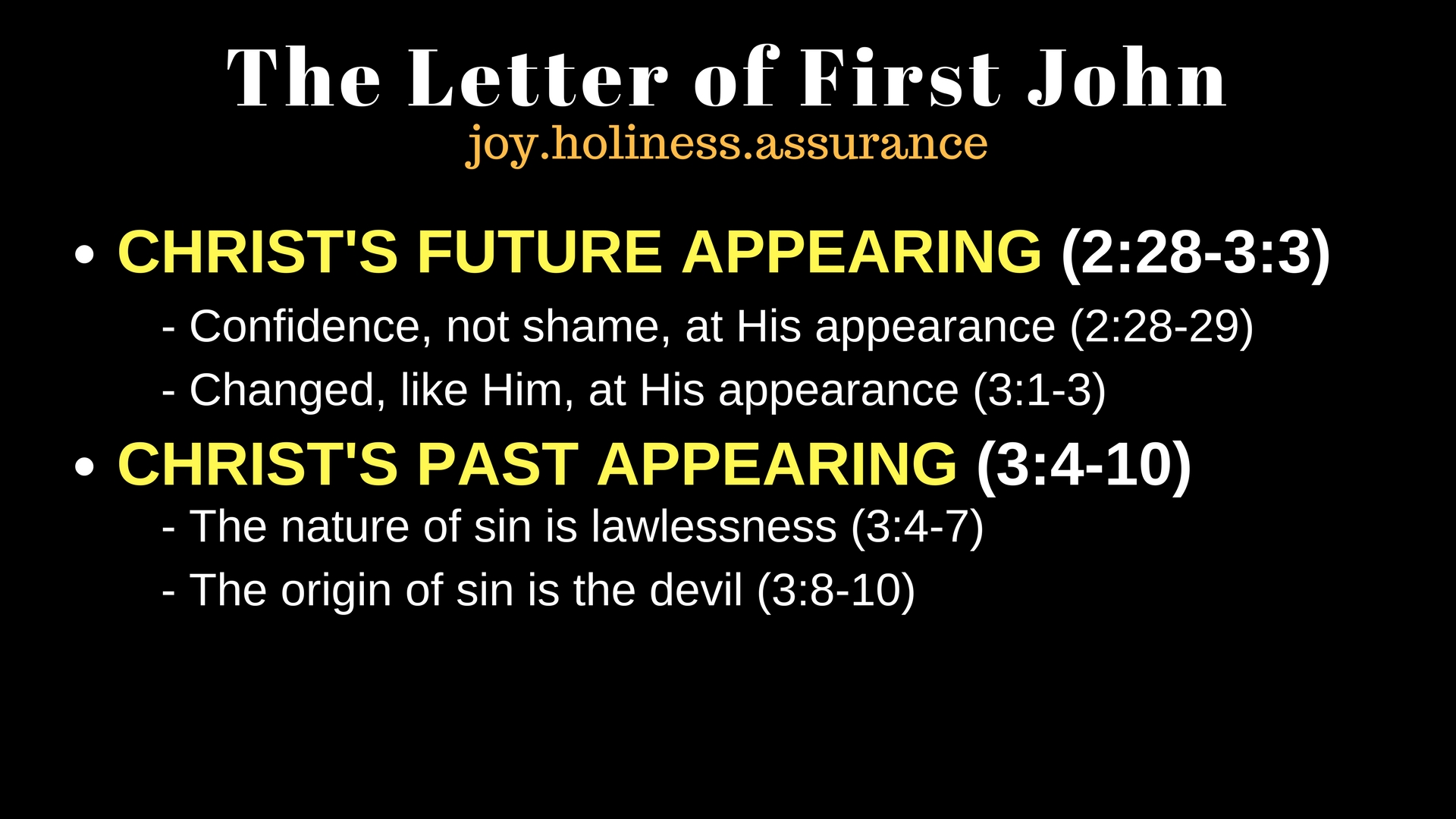 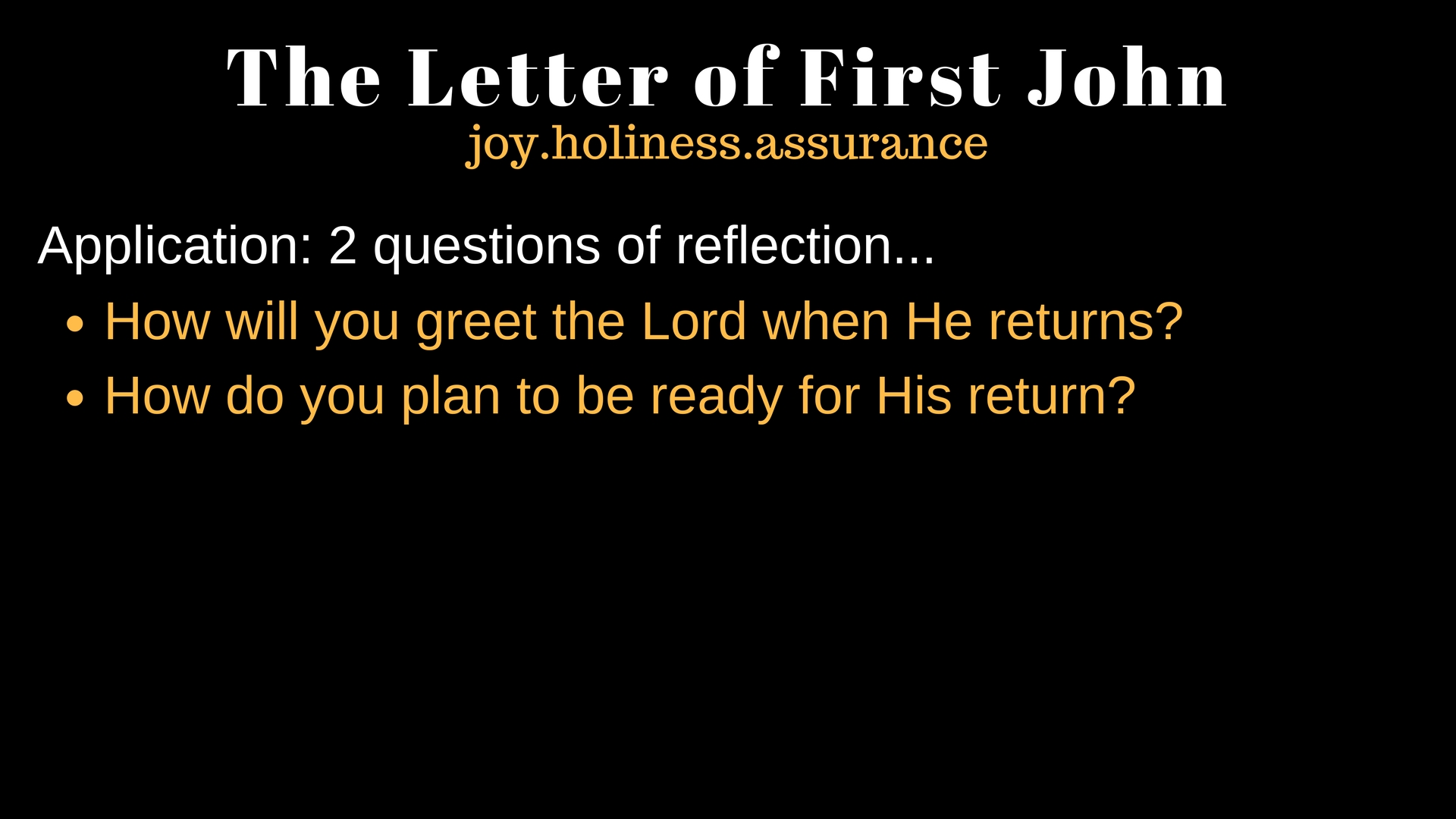